Warm-Up
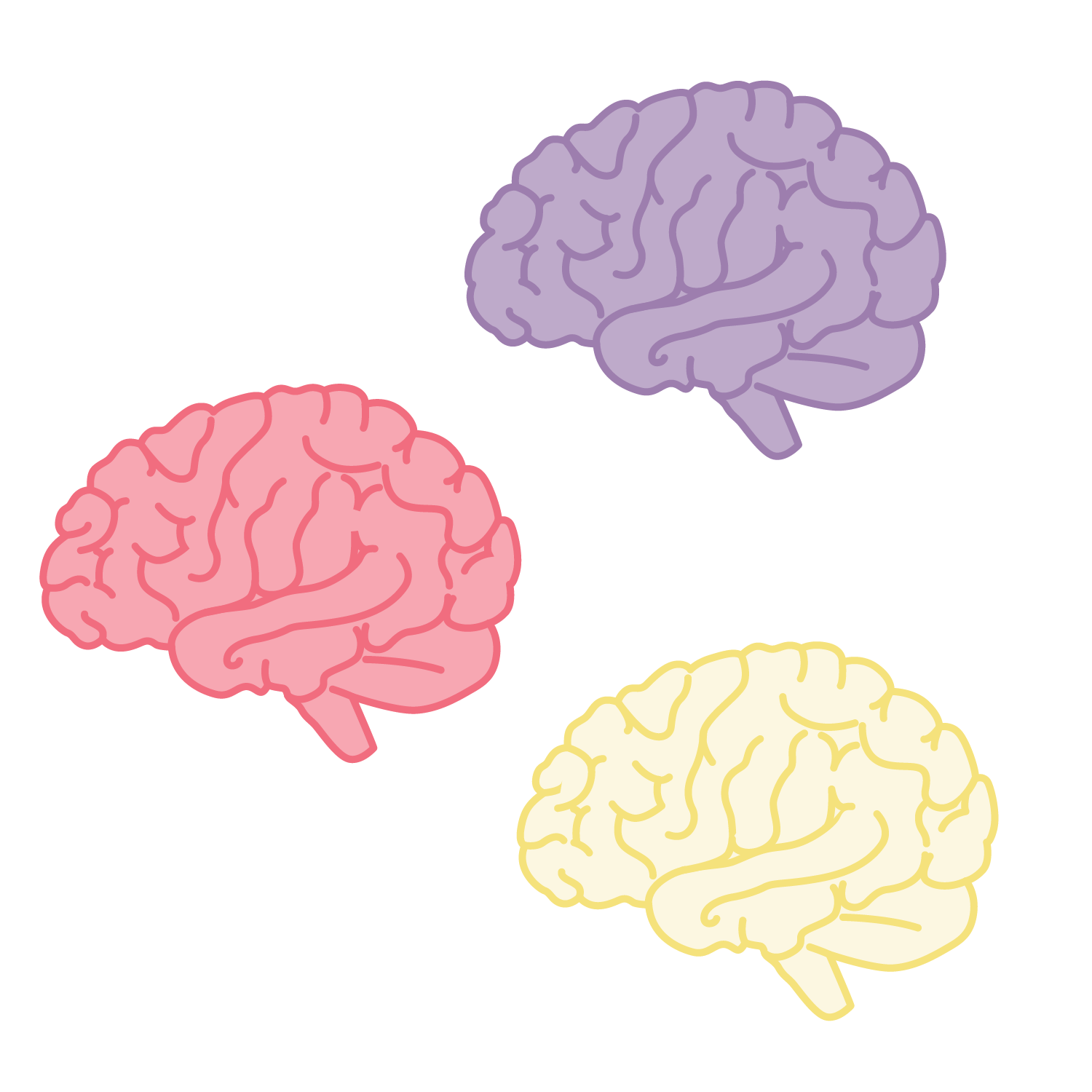 On your paper, brainstorm things you know about college, getting into college, and paying for college.

Prepare to share your responses.
[Speaker Notes: K20 Center. (n.d.). Collective brain dump. Strategies. https://learn.k20center.ou.edu/strategy/111]
Creating a College and Career Culture
Visual Scavenger Hunt
Essential Question
What are different ways to go to and pay for college?
What do I need to know about a college before deciding to go there?
Lesson Objectives
Increase student awareness of different types of colleges and the post-secondary journeys they could take to realize their career aspirations.
Develop an understanding of the purpose of college.
Explore the opportunities that post-secondary institutions can offer.
College Journey Exploration
Use your available resources to find responses to the questions on your Scavenger Hunt Journey Board handout.
Record responses in the boxes on your handout.
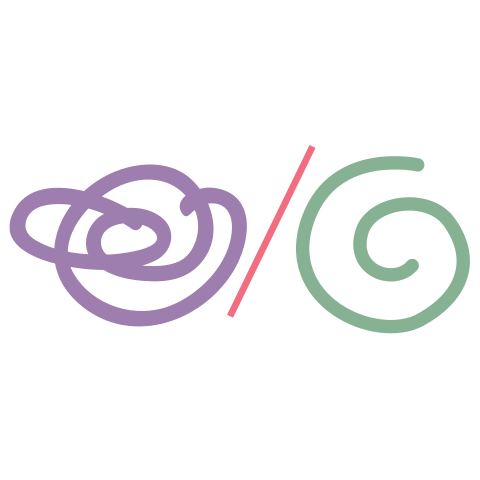 Wrap-Up
On your paper, complete the following sentences about your thoughts on college. 

I used to think…

But now I know…
[Speaker Notes: K20 Center. (n.d.). I used to think . . . but now I know. Strategies. https://learn.k20center.ou.edu/strategy/137]